Design a feather for a Native American headdress.
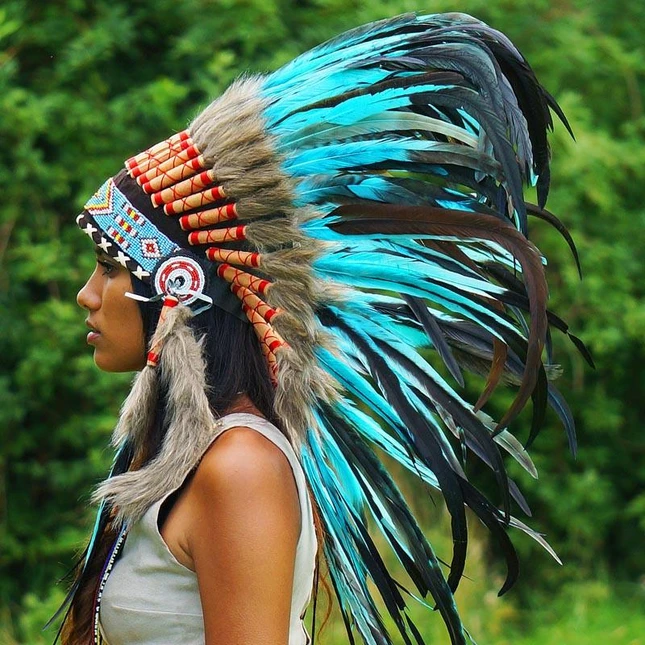 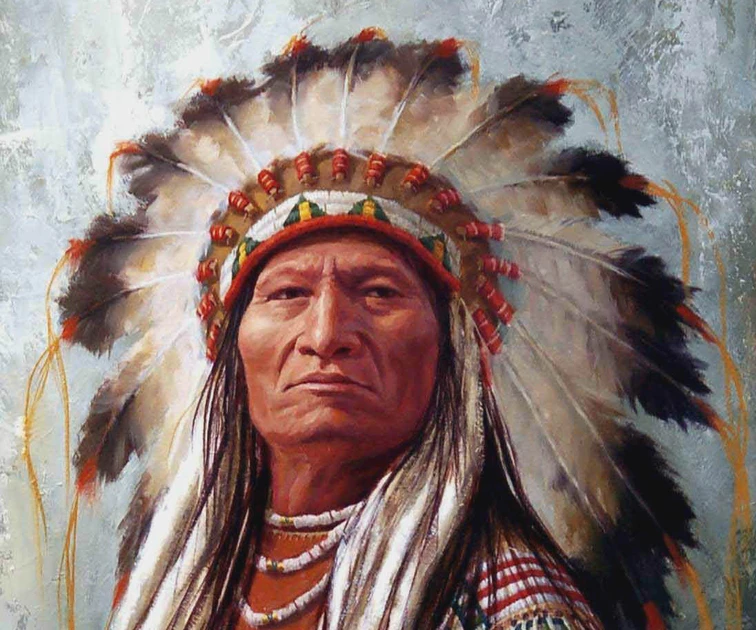 Design a feather for a Native American headdress.
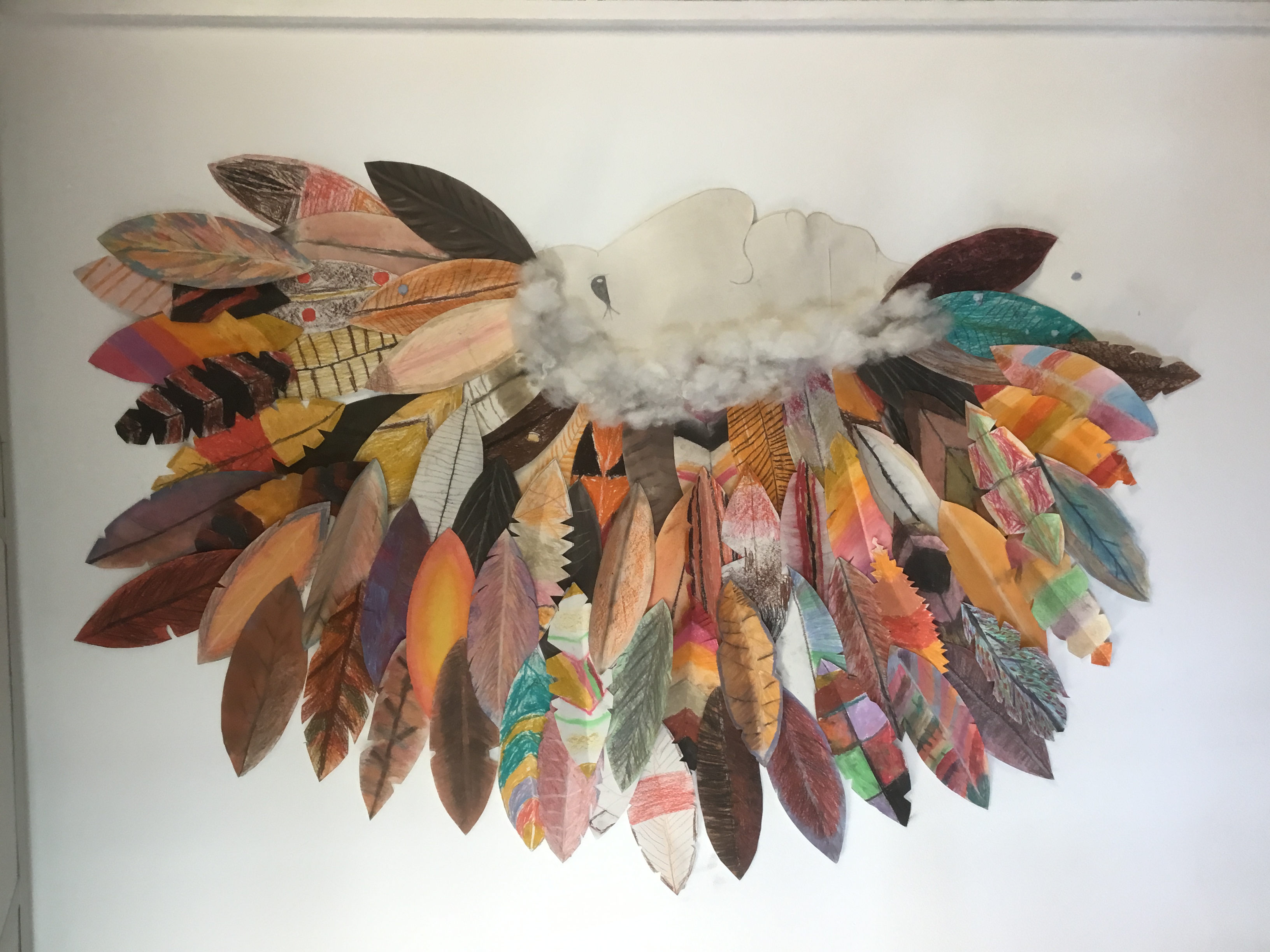 How would you improve this?
Different shapes?
Different sizes?
Different colours?
You will practise designing your own feather to go on this year’s headdress.
Sketch at least 2 different designs.
(You will see some example feathers on the following pages).
You will then create your own feather using pastel crayons.
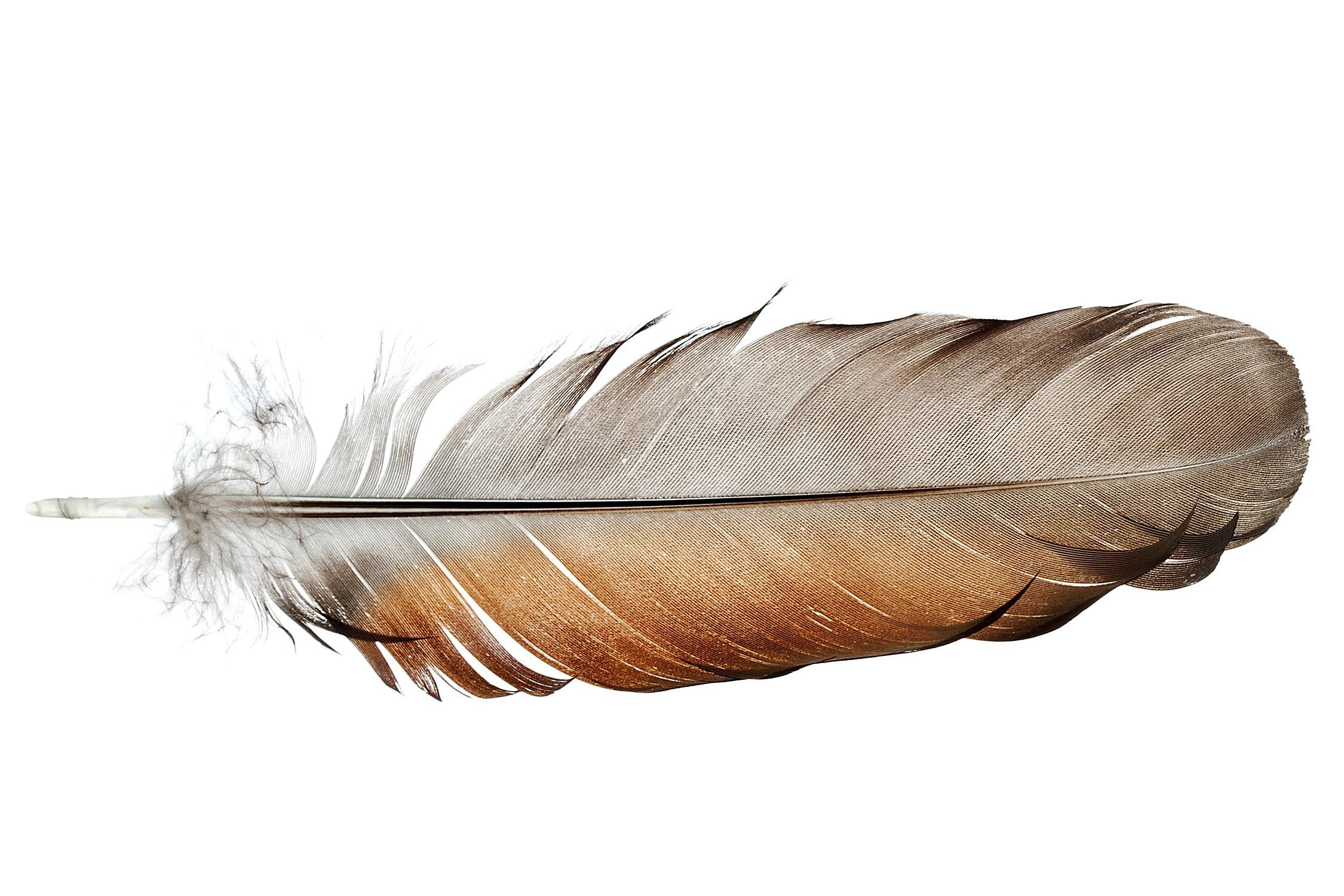 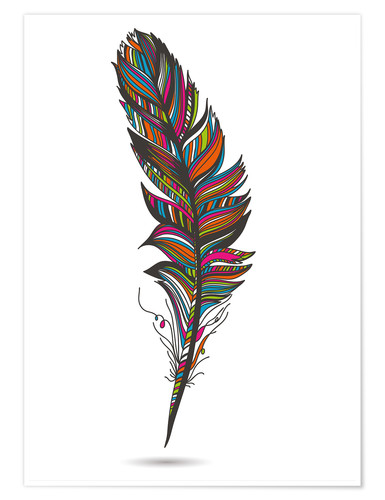 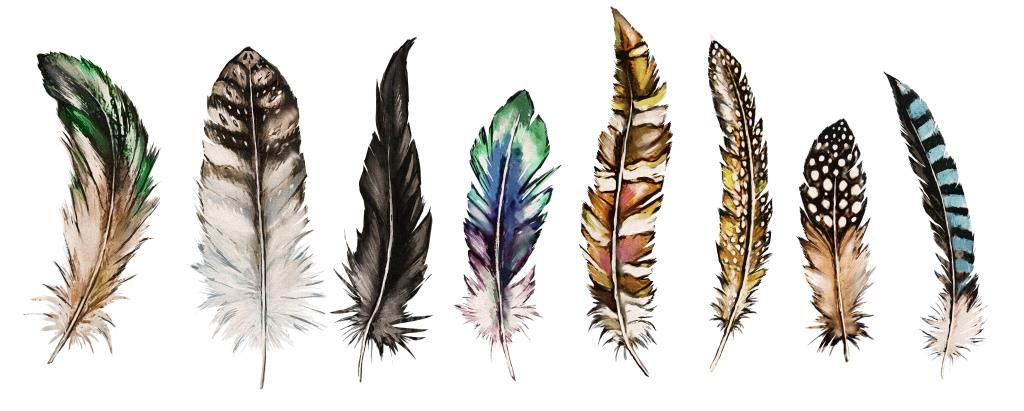 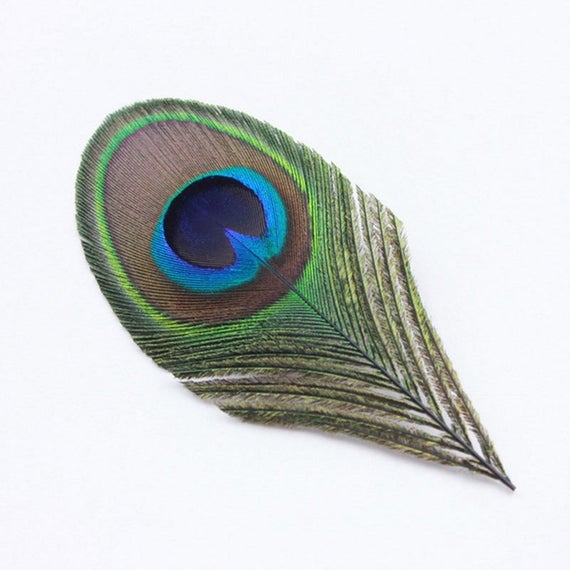 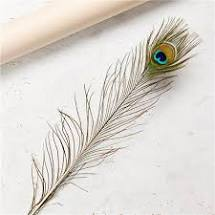